Northern Ireland Tourism Update
Northern Ireland Statistics and Research Agency, NISRA
Publications released
Annual 2017 statistics released 7th June 2018





Upcoming releases
Tourism by local council area – July
Domestic day trips – August 
Quarter 1 2018 – August
Annual tourism publication
External overnight trips
Domestic overnight trips
Visitor attraction survey
Hotel Occupancy survey
Guest house, B&B and other occupancy survey
Self catering occupancy survey
Air Passenger Flow statistics
Key results
3
Overnight Trips
2016: 4.6m
2017: 4.9m (+6%)
2016: 2.6m
2017: 2.7m (+3%)
2016: 2.0m
2017: 2.2m (+11%)
[Speaker Notes: 2016 	2017 	% Change  
2,586,708 	2,657,887 	3% 

2016 	2017 	% Change  (2016-2017) 
1,984,392 	2,193,428 	+11 %

2016 	2017 	% Change  (2016-2017) 
4,571,100 	4,851,315 	6%]
Spend by visitors on overnight trips
2016: £851m
2017: £926m (+9%)
2016: £613m
2017: £657m (+7%)
2016: £237m
2017: £270m (+14%)
[Speaker Notes: 2016 	2017 	% Change  (2016-2017) 
850,358,144 	926,129,203 	9% 

237,154,714 	269,503,071 	14% 

613,203,430 	656,626,133 	7%]
Reason for visit
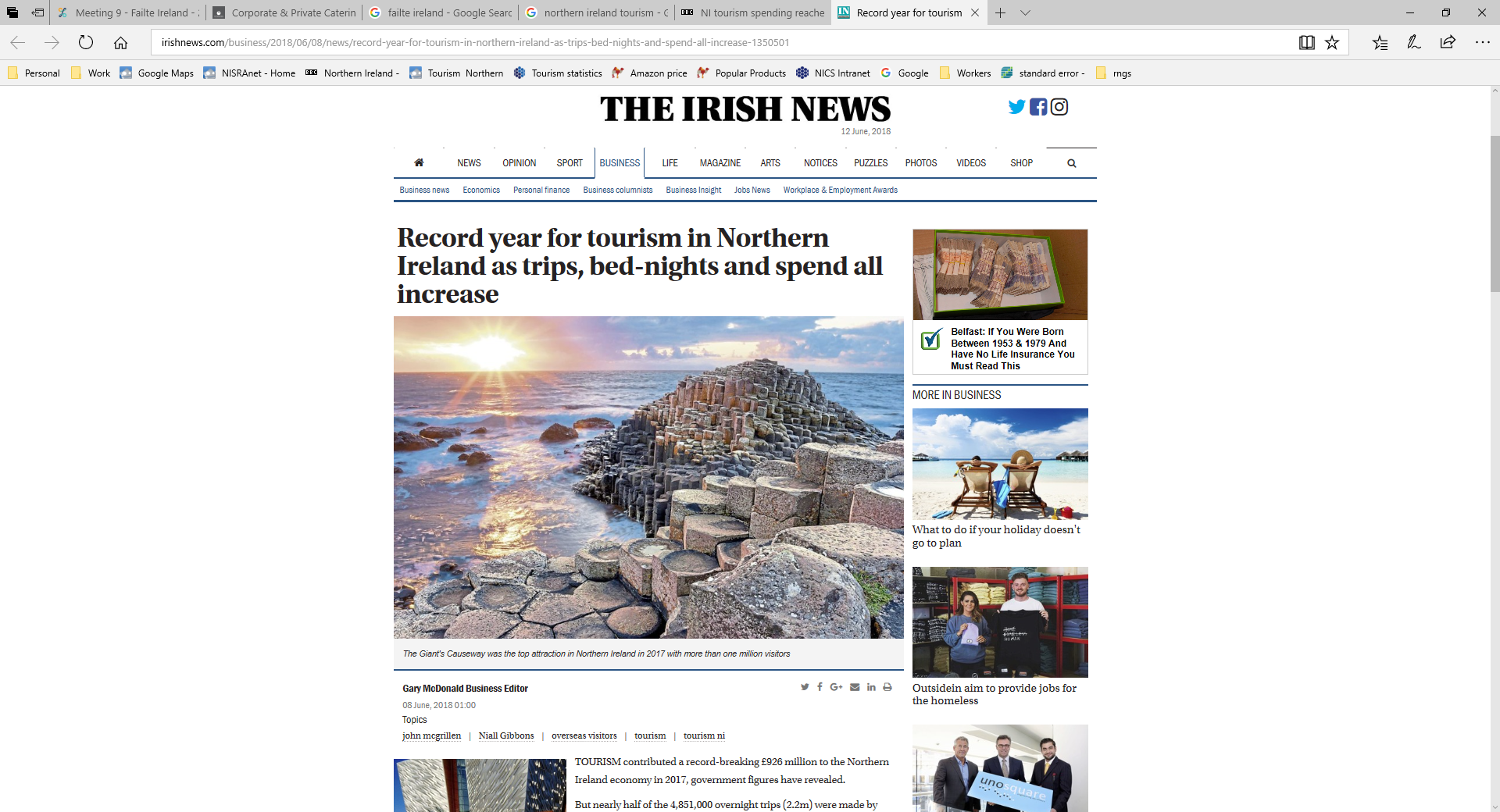 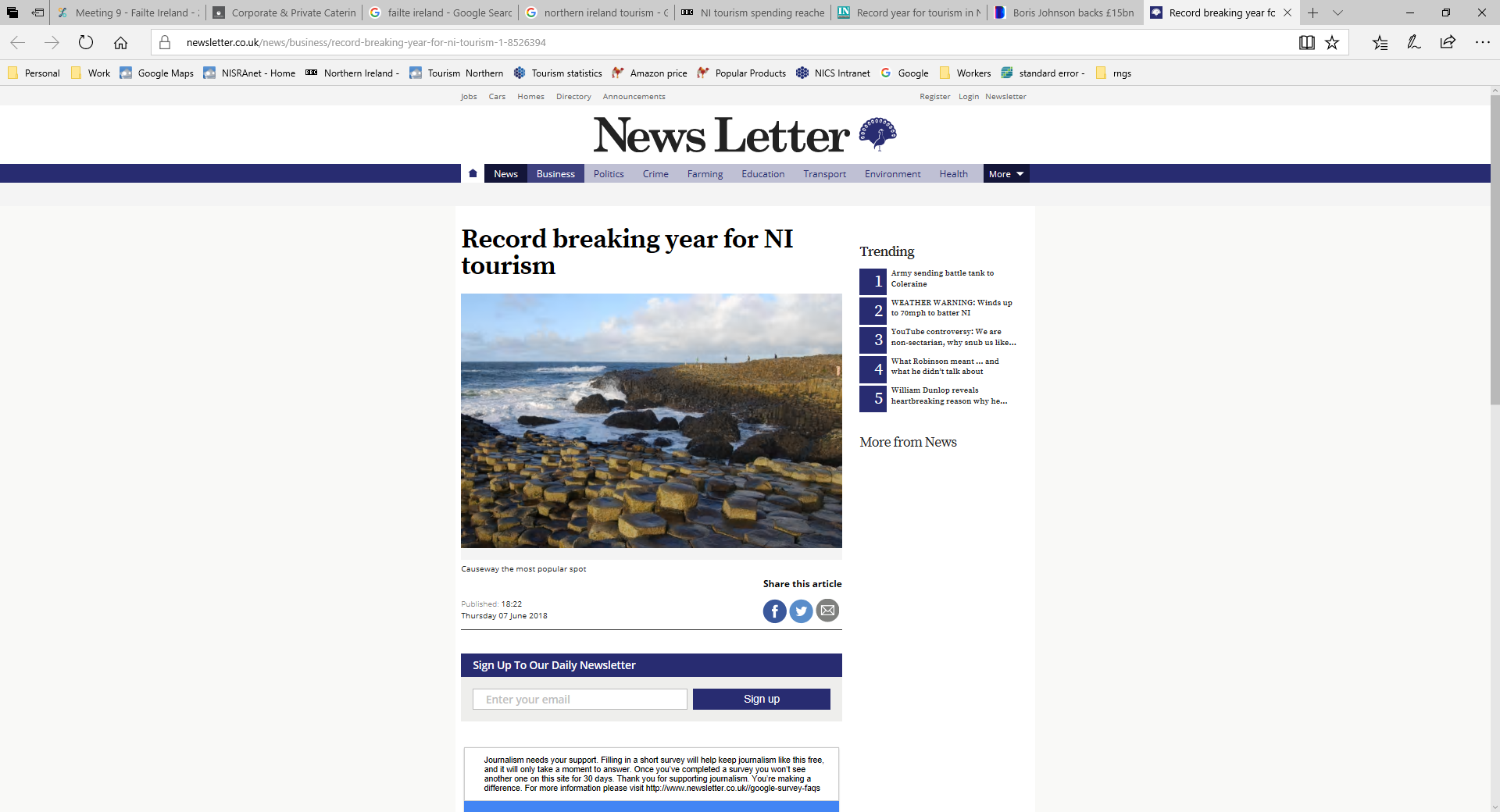 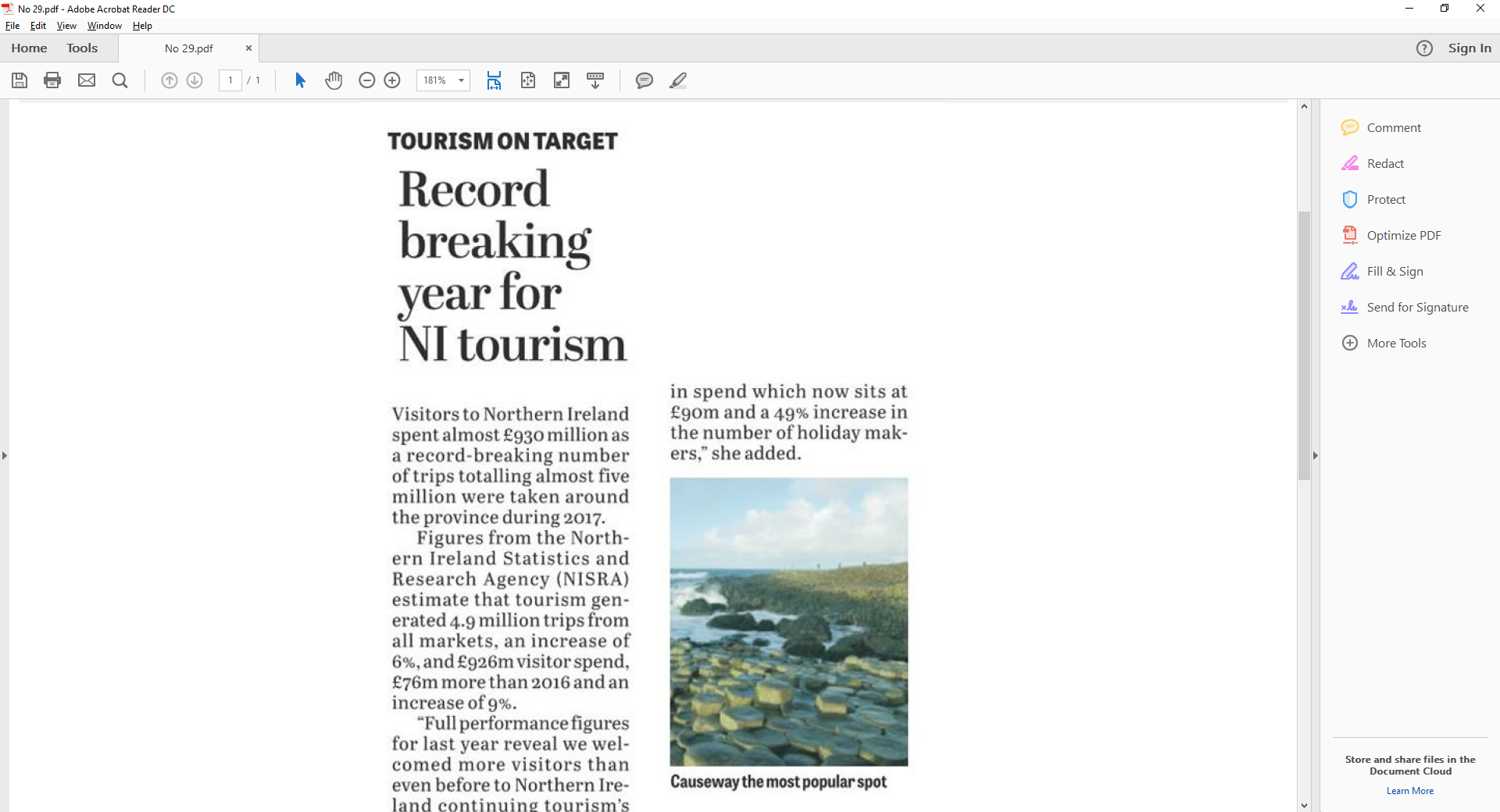 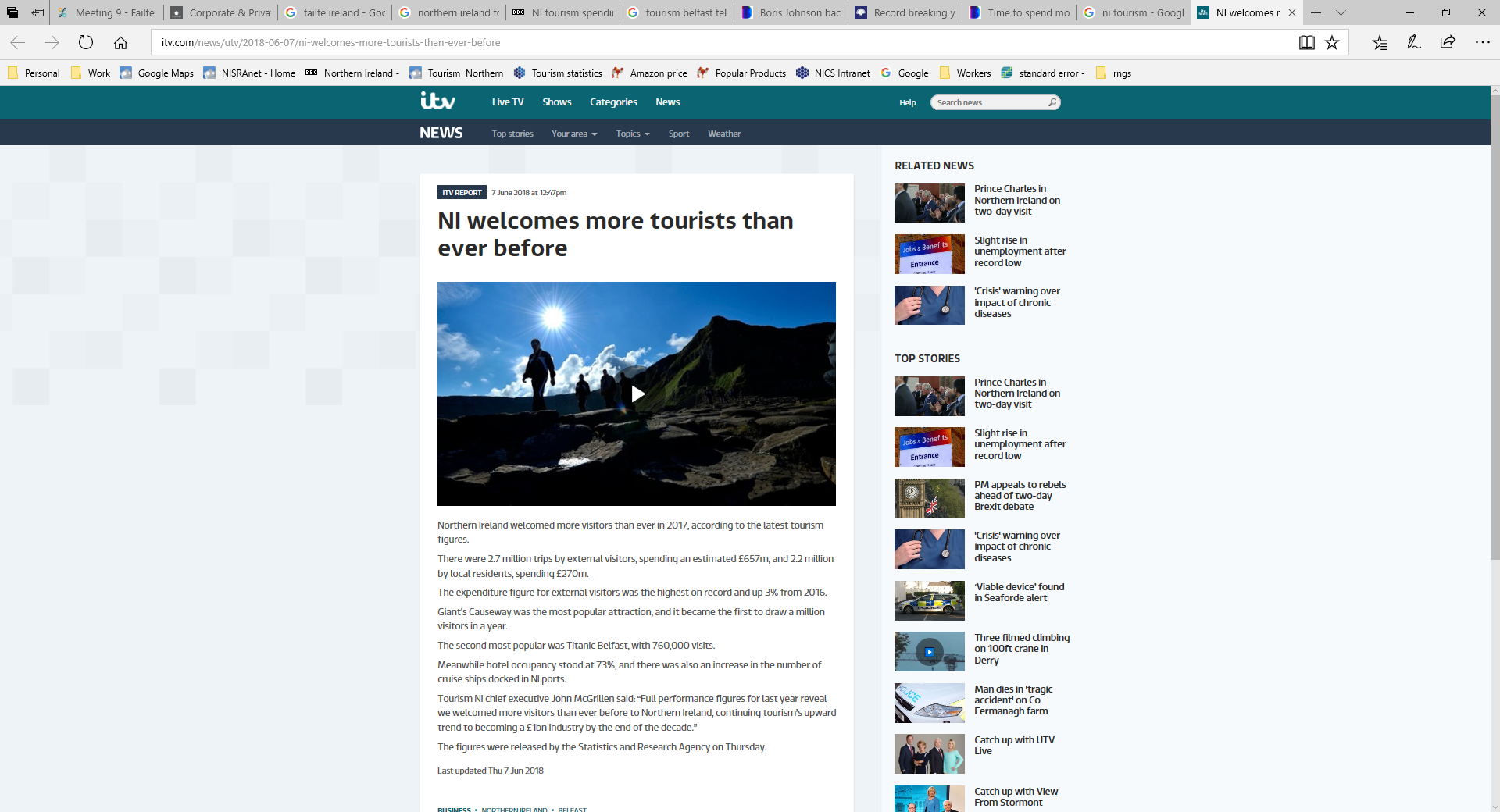 [Speaker Notes: Well received in the media]
Overnight trips to NI by ROI residents
Spend by ROI residents in NI
[Speaker Notes: Strength of Euro vs Pound?]
Trips taken by NI residents
1.3 million trips
[Speaker Notes: 1.3 million to ROI]
Hotel Performance
[Speaker Notes: About 5% increase in rooms sold.

Up to 1,000 more rooms in Belfast this year, 3,500 rooms were at various stages – double capacity]
Cruise ships docking in NI ports
[Speaker Notes: Now at over 170,000 overall for passengers and crew, 156k in Belfast – an area where more research could be done]
Updates on main surveys for 2018
Northern Ireland Passenger Survey
BLAISE 5 software
Improved presentation
Easier to navigate
Faster tablets
Additional question about day trips to ROI
Continuous Household Survey
BLAISE 5 software
Simplification of some survey sections
day trips
activities questions
Interviewer feedback meeting
Clarity of notes in survey
Future development work
Increased user engagement
New statistics
Domestic day trips
Publish summer 18
Northern Ireland residents visiting other countries
Urban/Rural Statistics
Market analysis
Methodology 
Domestic tourism review
Confidence intervals
Audit trails/process flows
[Speaker Notes: Refining methodology

Domestics tourism Outliers,Weighting,Sample sizes

Market analysis – looking at other data sources, such as visitor numbers to main attractions]
Challenges
Sample sizes
Increased demand for further breakdowns
Response rates for occupancy surveys
Confidence intervals 
Explaining real changes
IT software
[Speaker Notes: Confidence intervals – trying to explain to users about sampling variance

IT – SAS/ SPSS – NISRA move to R]
Questions?